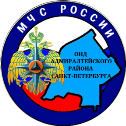 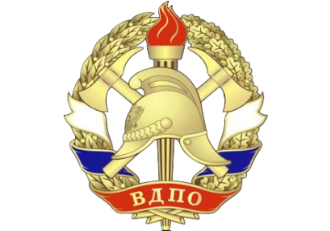 Правила пожарной безопасности 
в школе для учащихся
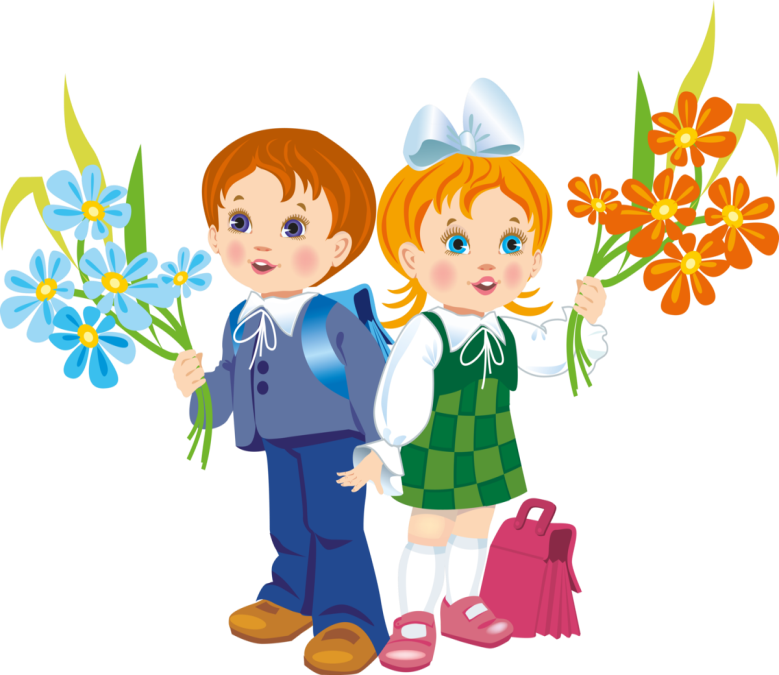 - Запрещено приносить в школу взрывоопасные предметы (хлопушки, петарды, фейерверки) и играть с ними;
- Запрещено приносить в школу и пользоваться любыми зажигательными и курительными принадлежностями (спички, зажигалки, сигареты и т.п.);  В школе и на ее территории курить запрещено!
-     Запрещено приносить и пользоваться в школе легковоспламеняющимися, горючими материалами и жидкостями, газовыми баллончиками;
-    Запрещено разводить костры на территории школы;
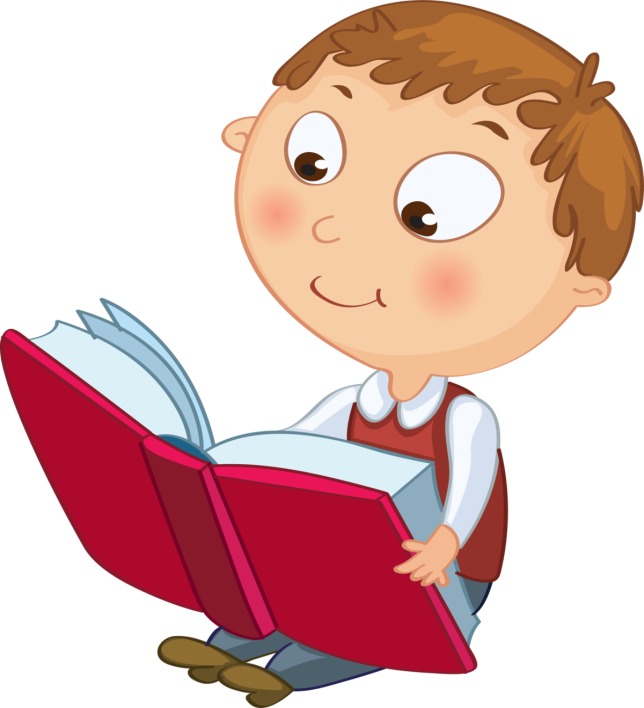 -  Нельзя без разрешения учителя включать в кабинете электрические приборы;
-   Не нагревайте незнакомые приборы, упаковки для порошков и красок. Особенно аэрозольные упаковки (металлические баллончики); 
-    Помните, опыты проводятся только в кабинетах физики и химии!
-  Не поджигайте сами и не позволяйте младшим поджигать тополиный пух и сухую траву на территории школы. Это очень ОПАСНО!
-    В каждом классе есть огнетушитель. Необходимо научится им пользоваться;
-   Каждый должен знать, где расположен план эвакуации, и понимать, как выйти наружу;
-    При обнаружении пожара или задымления срочно сообщите учителям, техническому персоналу школы и вызовите пожарных;
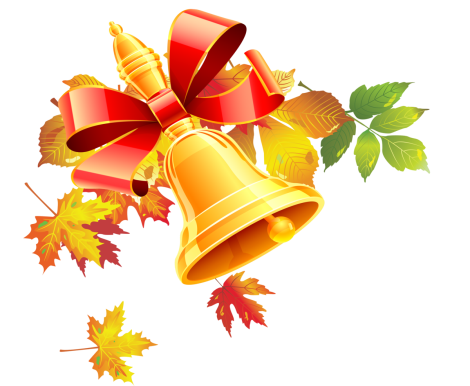 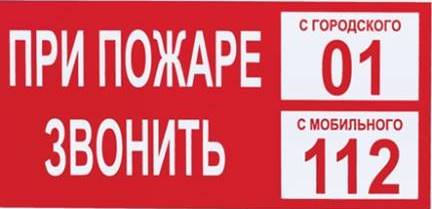 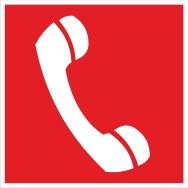